8자 회전
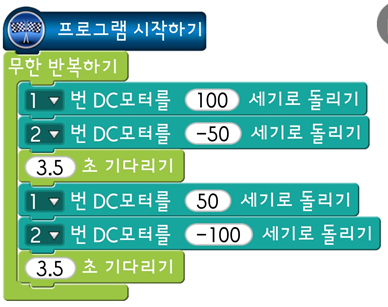 왼쪽으로 회전
오른쪽으로 회전